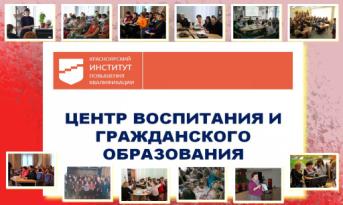 Сетевое сопровождение реализации предметной области ОРКСЭ" (Создание СМО, презентация банка лучших практик)

Методист:
Наталья Владимировна Дегтярева
www.kipk.ru
.
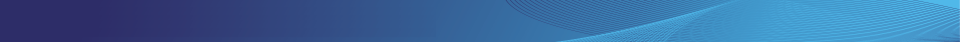 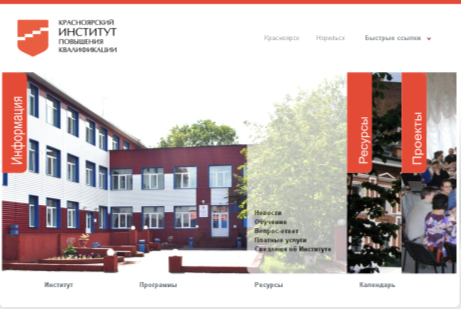 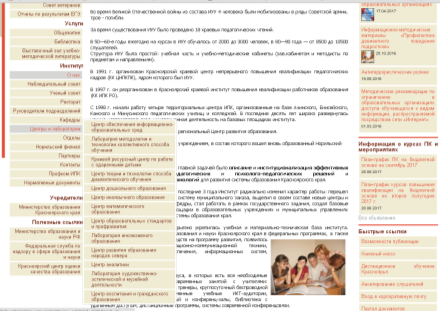 Шаг 1
Шаг 2
Страница ЦВиГО www.kipk.ru
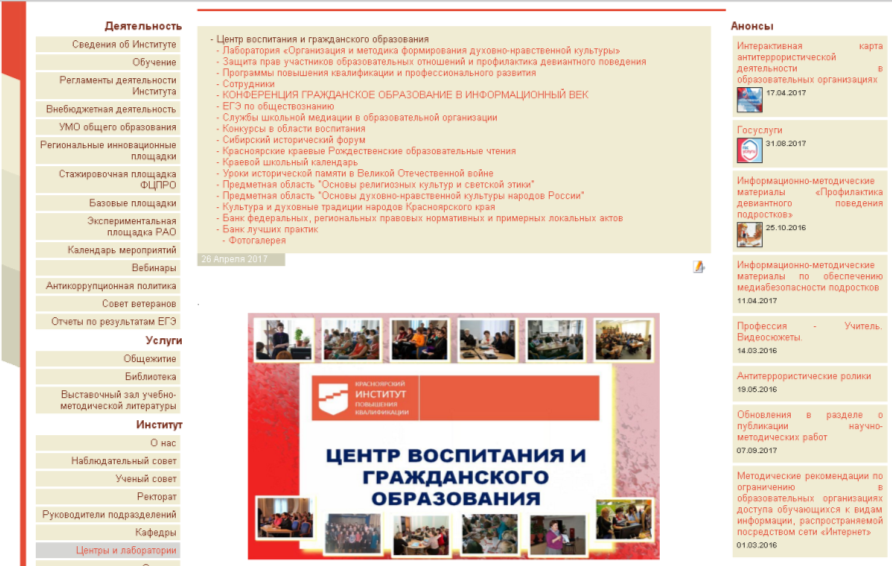 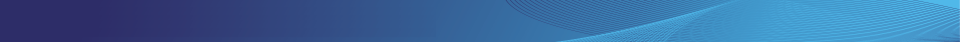 www.kipk.ru
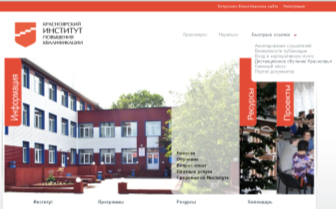 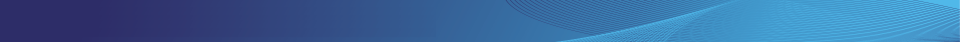 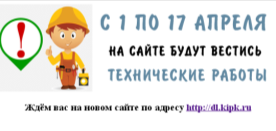 Шаг 1
Шаг 2
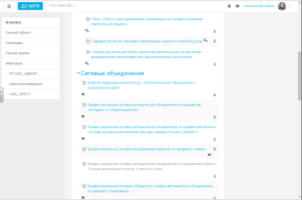 Шаг 3
Дистанционное обучение Красноярья
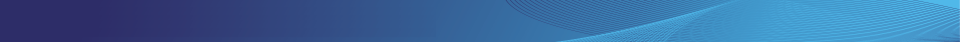 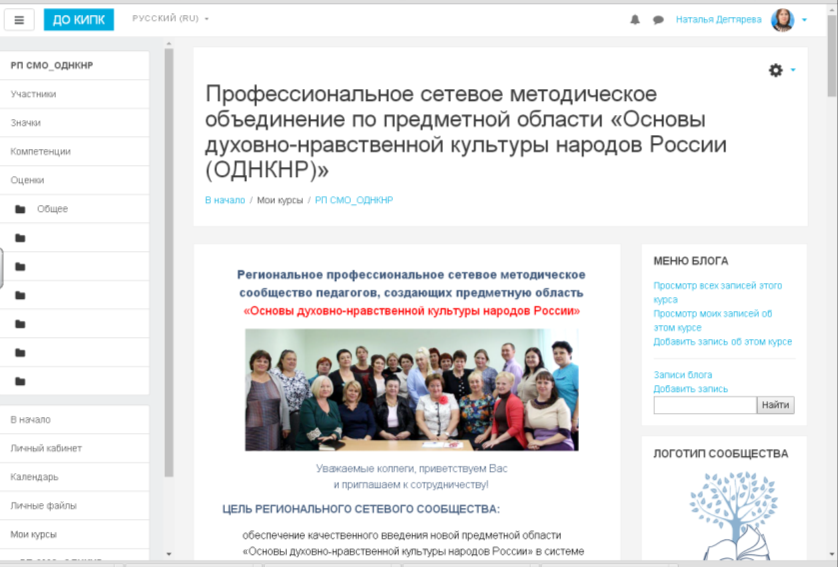 Примерная структура СМО
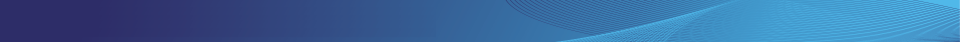 Цели, задачи.
Направления деятельности;
Нормативно-правовая база;
Новости;
Предстоящие события, календарь;
Мероприятия;
УМК;
Полезные ссылки;
Фото и видео галерея;
Архив
Дистанционное обучение Красноярья
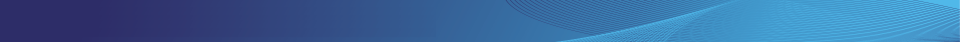 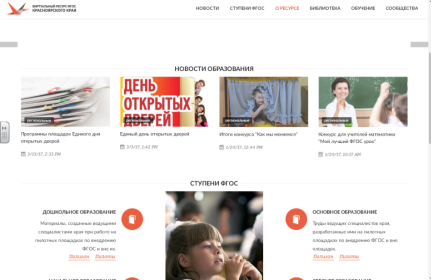 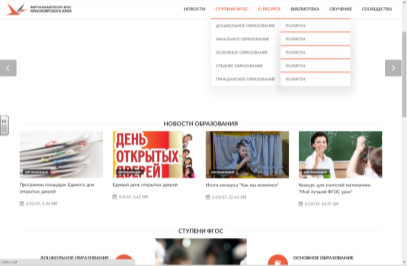 Шаг 1
Шаг 2
Дистанционное обучение Красноярья
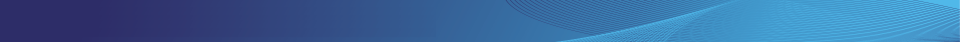 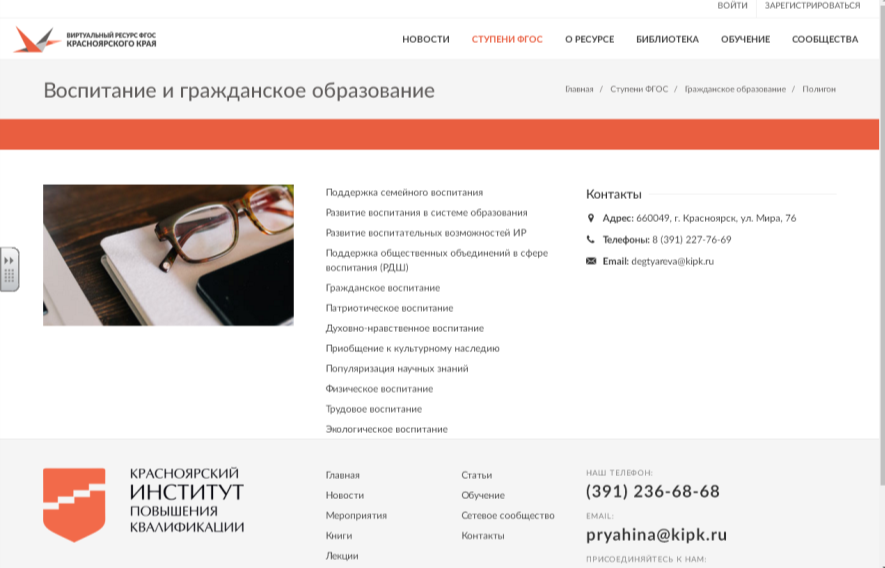 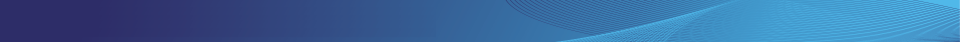 кОНТАКТЫ: 660049, г.Красноярск, проспект Мира д.76, ауд. 3-16, 
Тел.(391) 206-99-76, доб. 778
САЙТ:www.kipk.rudegtyareva@kipk.ru